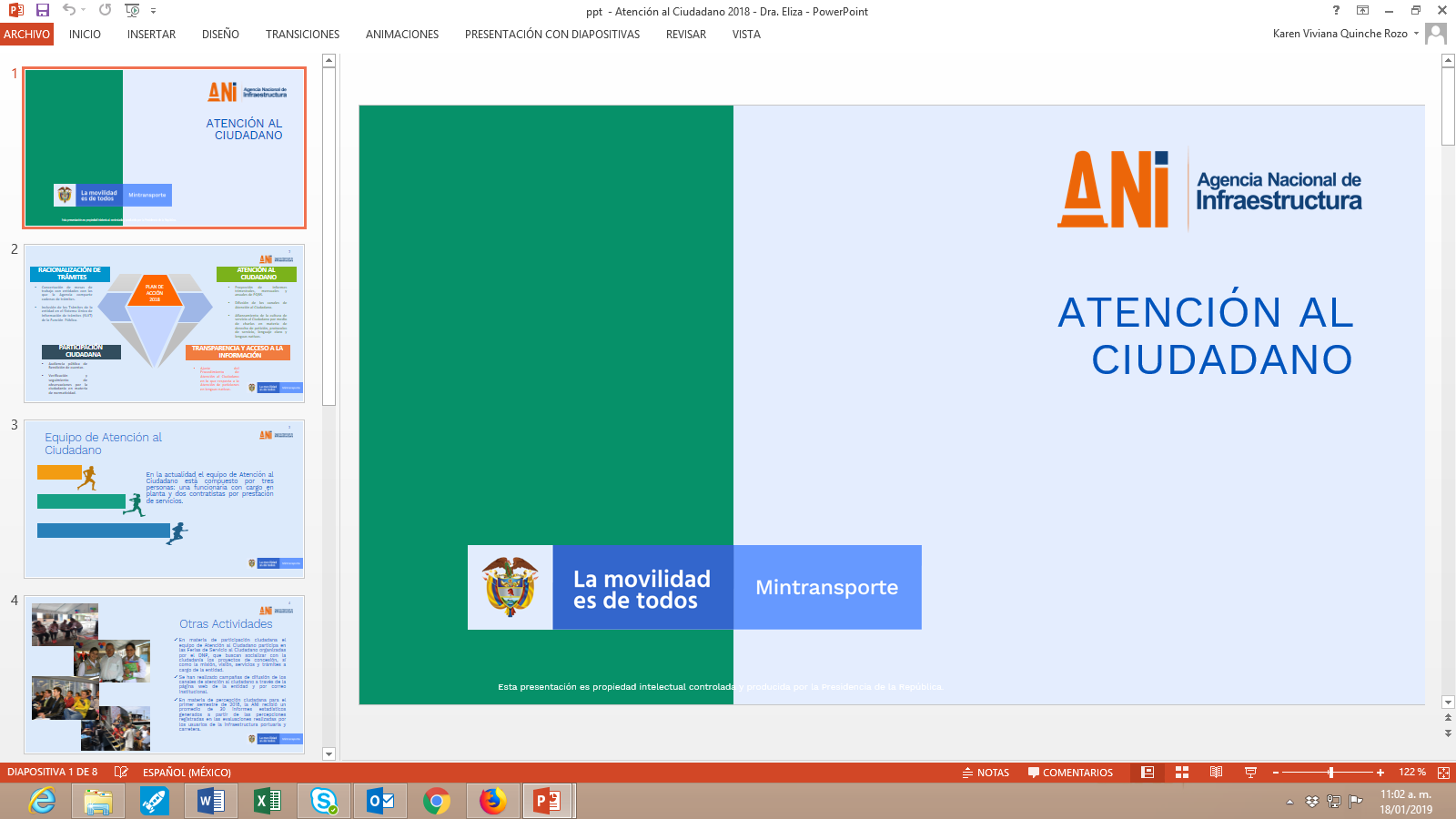 PLAN ANUAL DE ADQUISISIONES - PAA
Agencia Nacional de Infraestructura
Vigencia 2019
PLAN ANUAL DE ADQUISICIONES PAA
 



    Año: 		     2019

















Nuestros proveedores pueden consultar en el siguiente enlace el Plan Anual de Adquisiciones, SECOP II, accediendo al siguiente Link 

https://community.secop.gov.co/Public/App/AnnualPurchasingPlanManagementPublic/Index?currentLanguage=es-CO&Page=login&Country=CO&SkinName=CCE

Buscas a la Entidad y luego descargas 
el Plan Anual de Adquisiciones
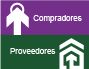 COLOMBIA, Bogotá
ANI
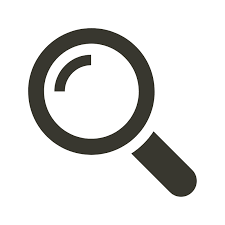 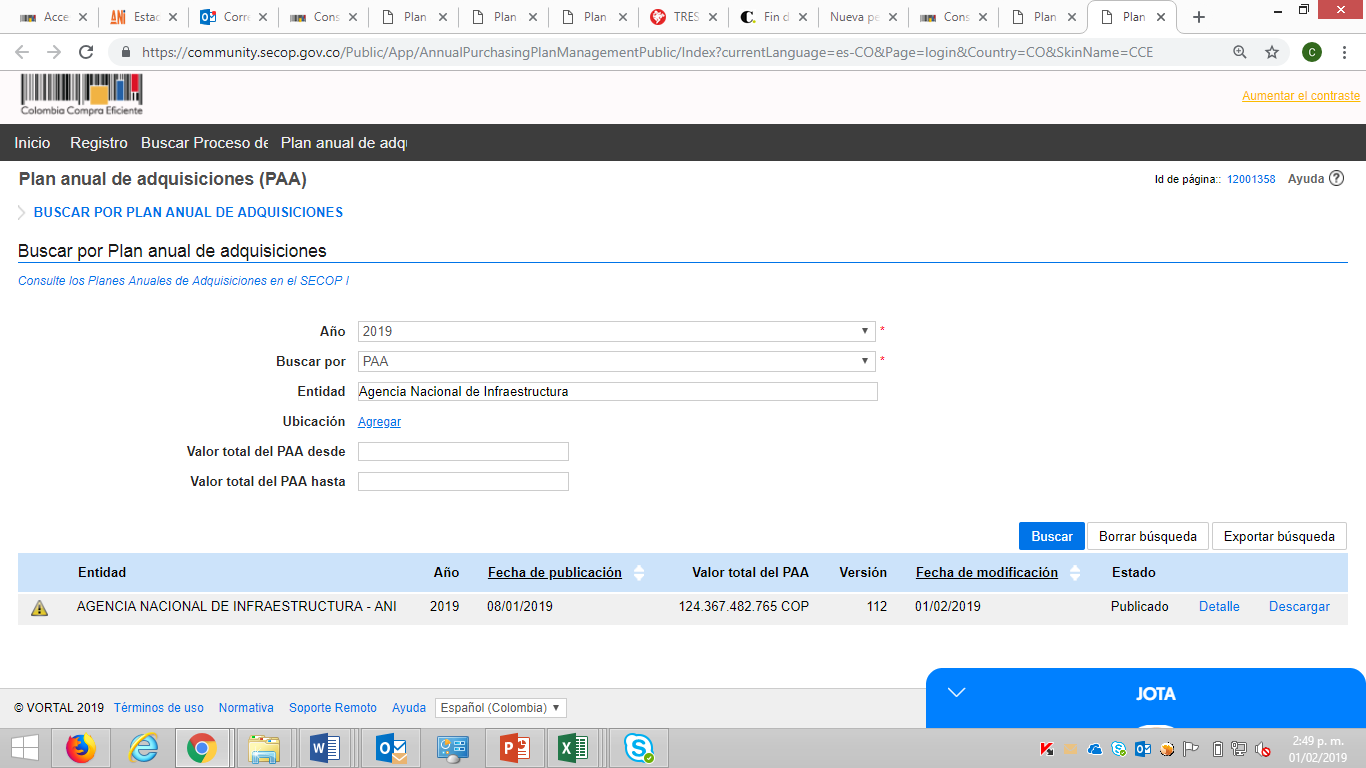